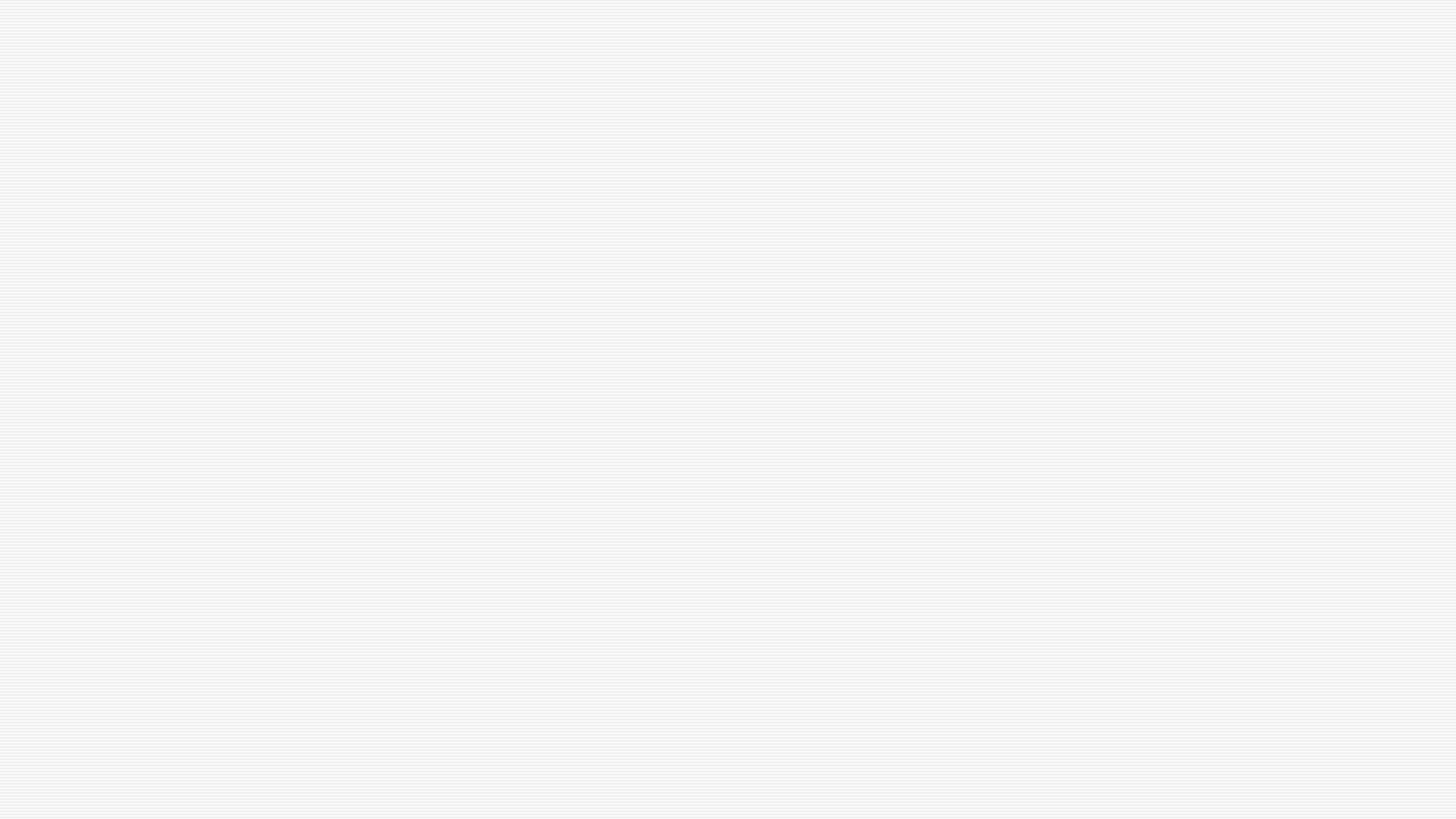 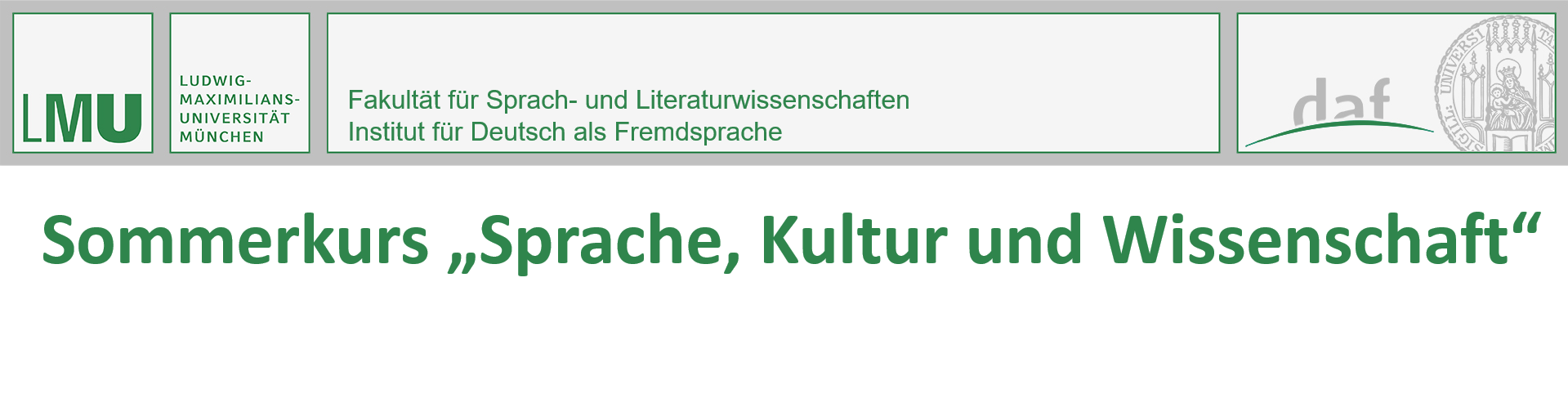 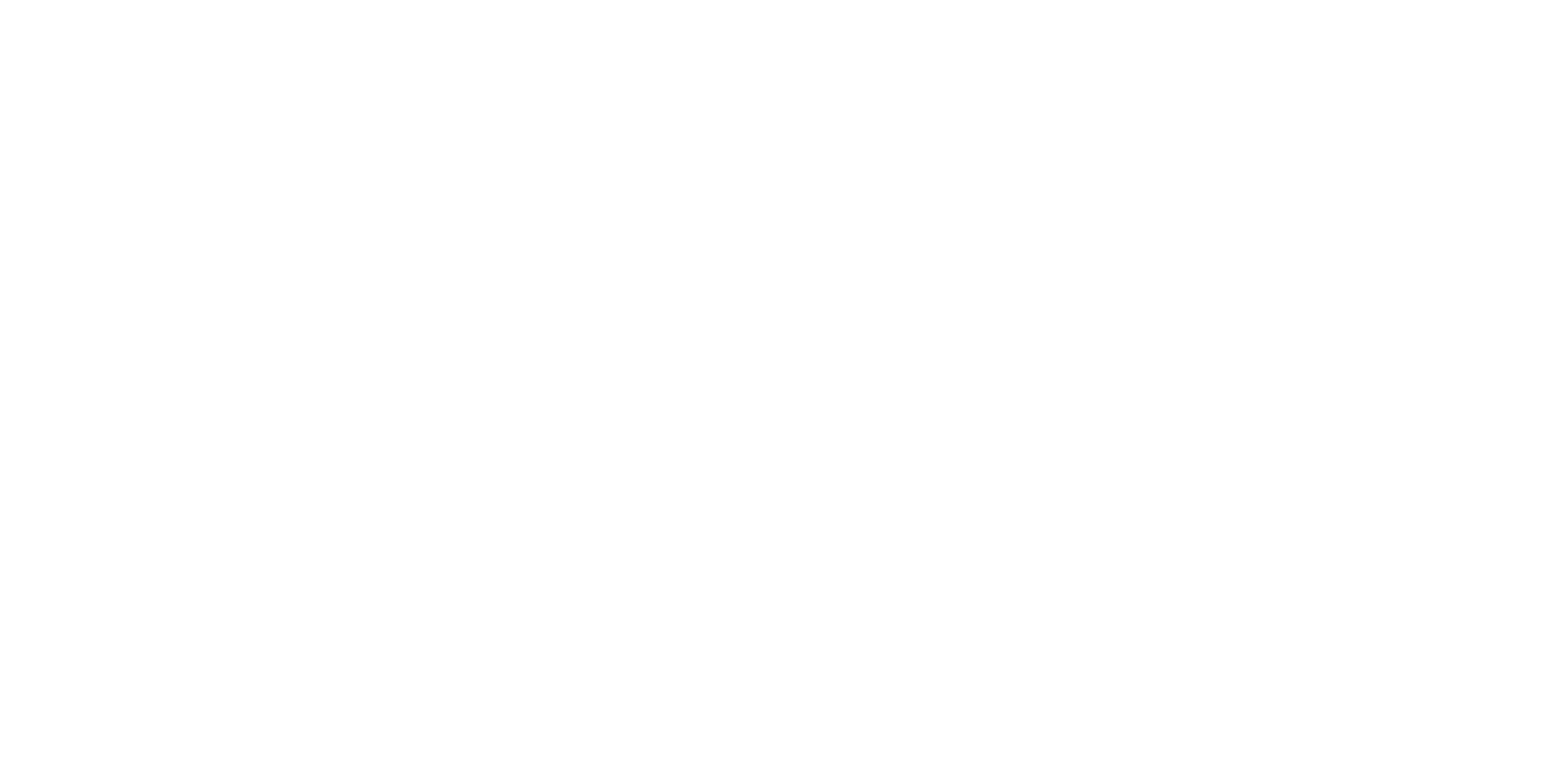 Workshop "Erinnerung verorten - Erinnerungsorte in Deutschland"
19-6.20232. Einheit Johannes Köck  koeck@daf.lmu.de
Organisatorisches/Gestaltung des Kurses 
Grundlegender thematischer Einstieg (Paararbeit)
  Zum Begriff Erinnerungsorte
EO nach Nora (Input und Gruppenarbeit)
EO nach François und Schulze  
Zuordnung von EO und Ausblick
Ablauf
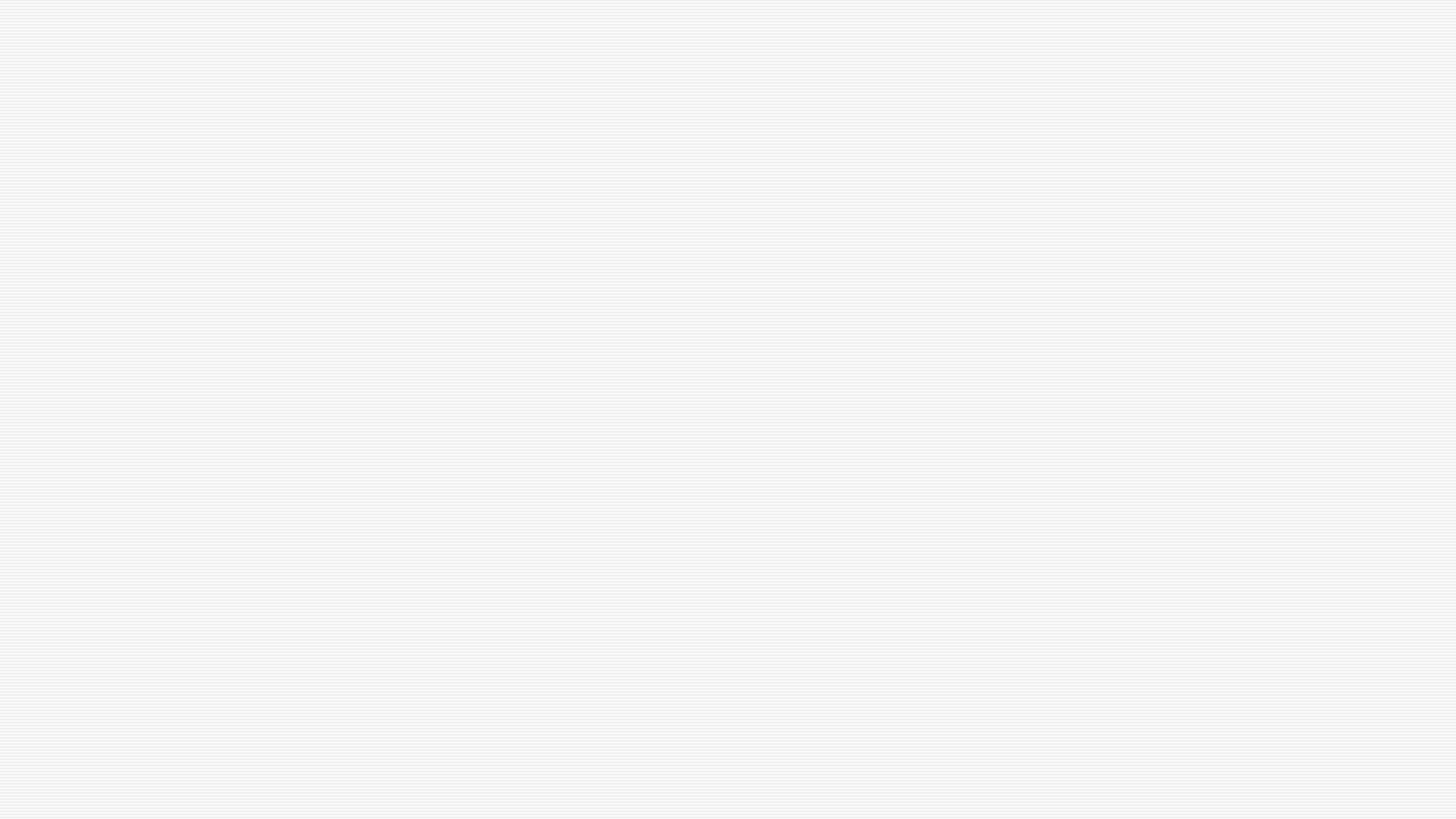 Organisatorisches
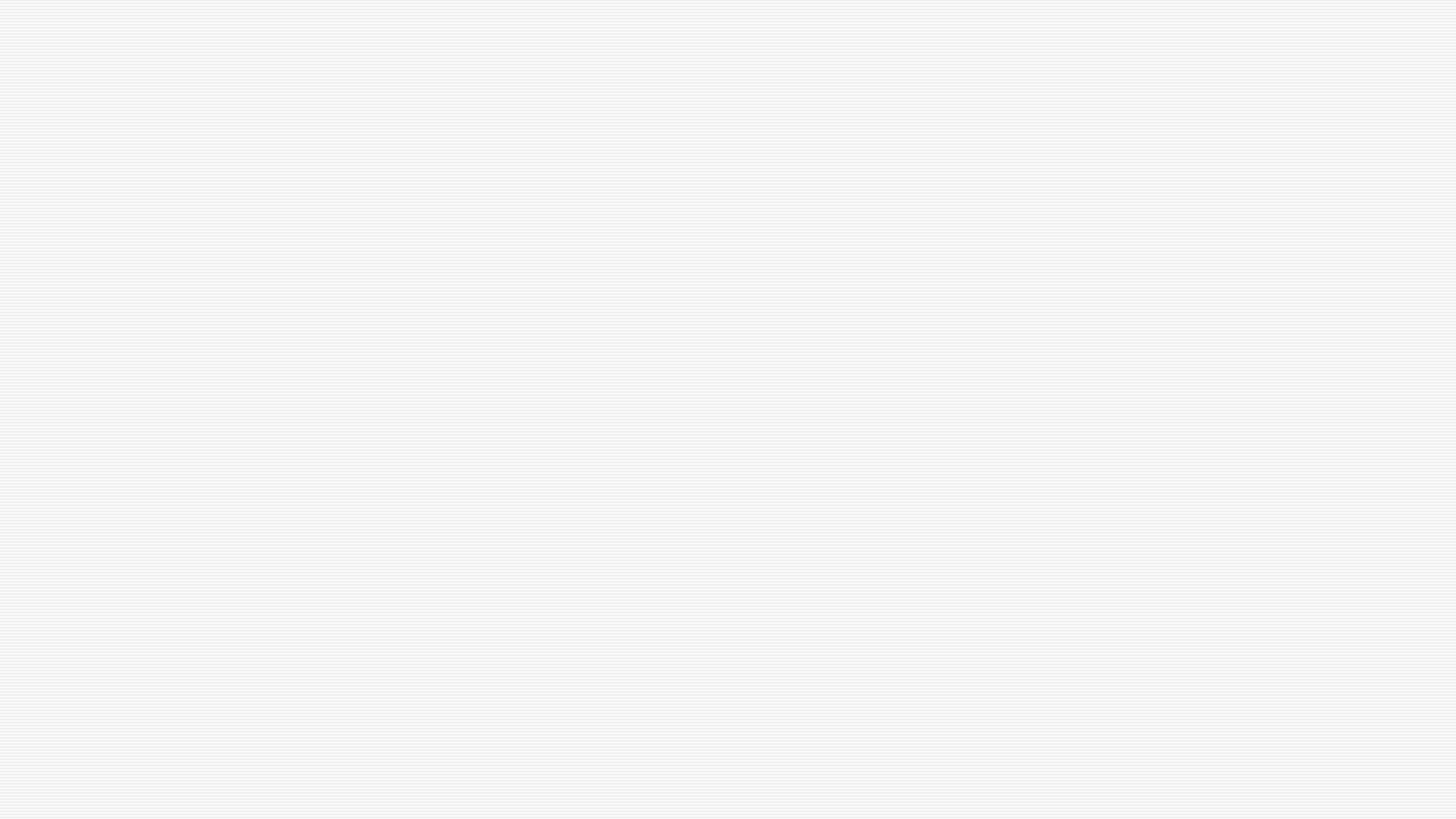 Gestaltung des Kurses
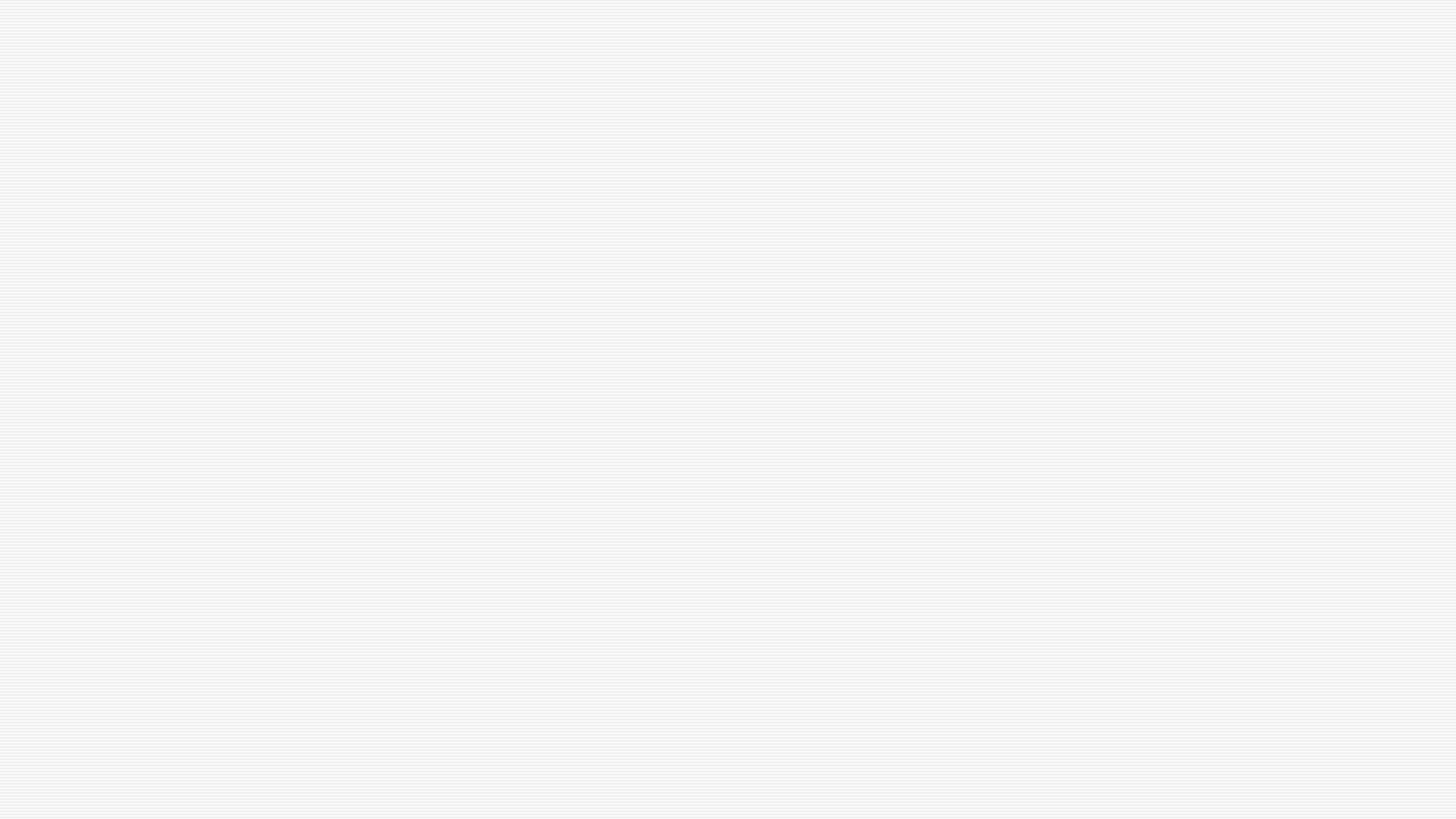 Woran denken Sie, wenn Sie  sich “die Geschichte” (eines Landes) vergegenwärtigen?
Und woran nicht? Woran könnte das liegen?
Thematischer Einstieg(1)
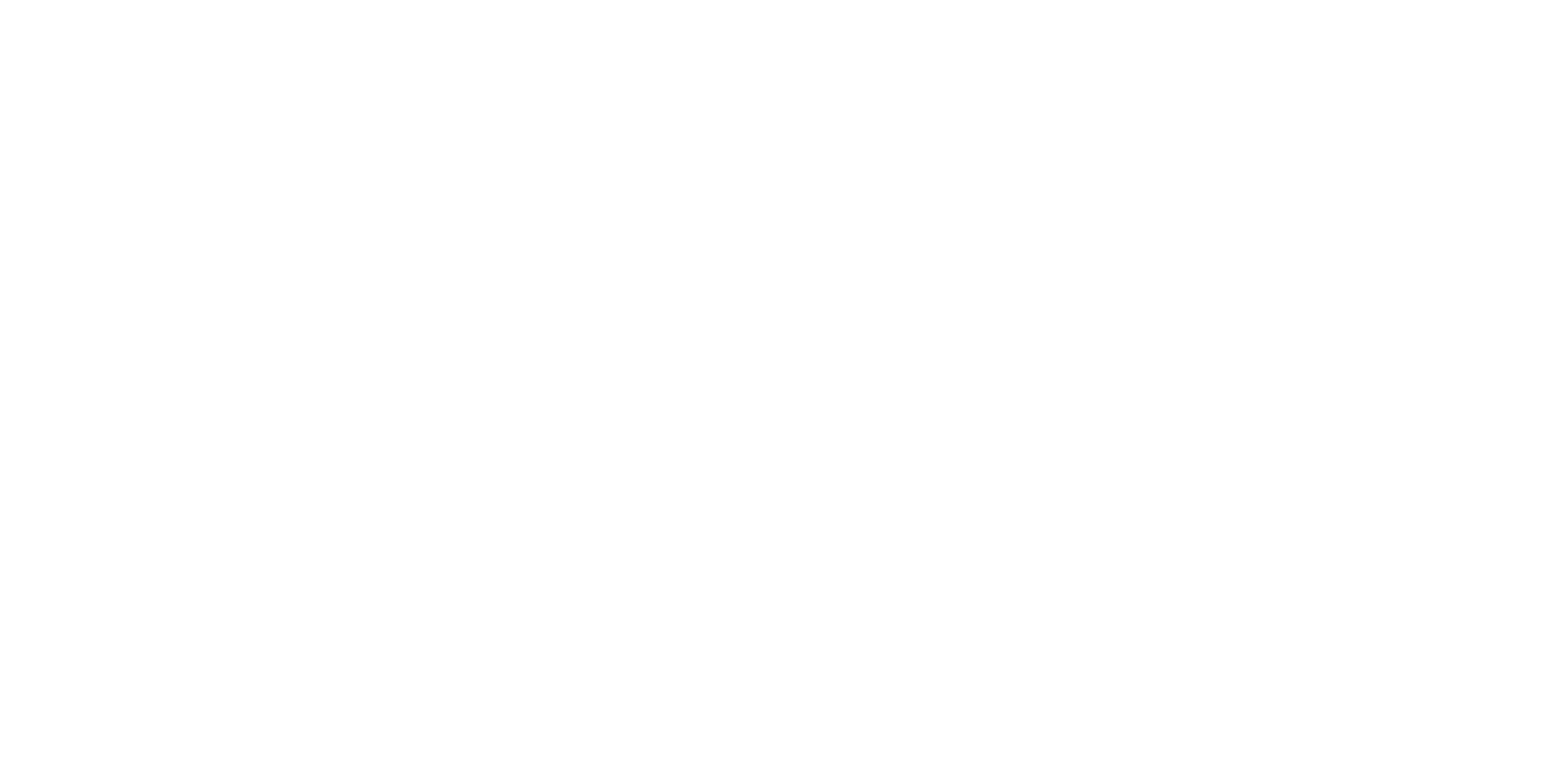 z
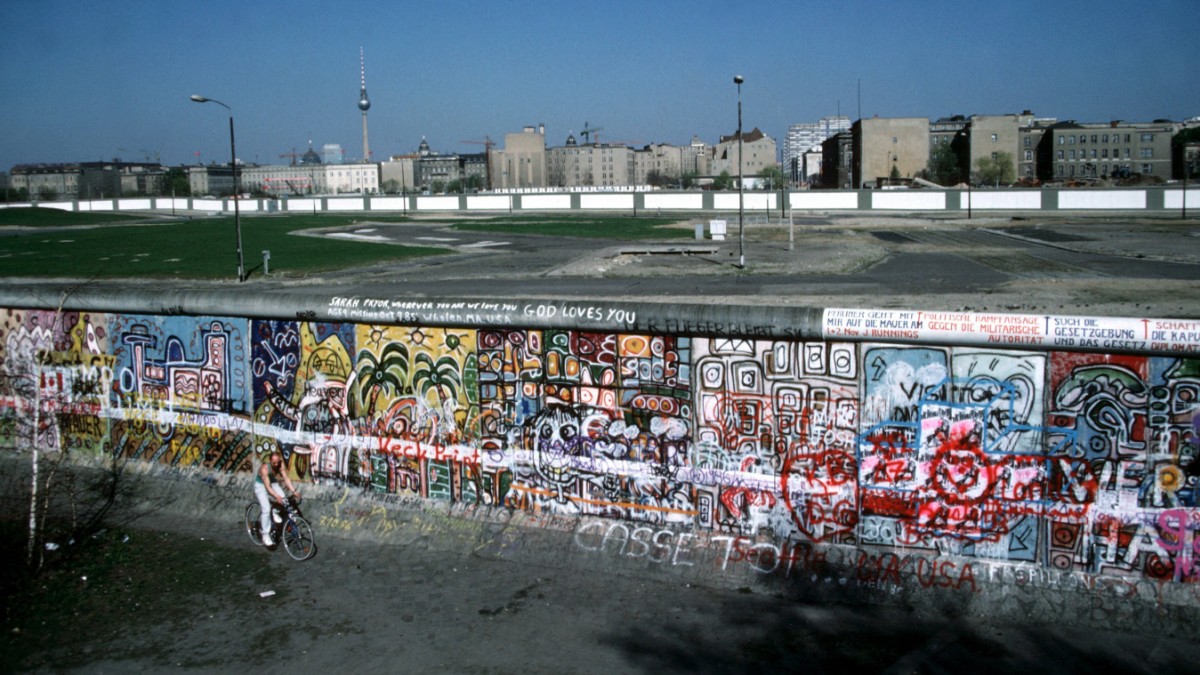 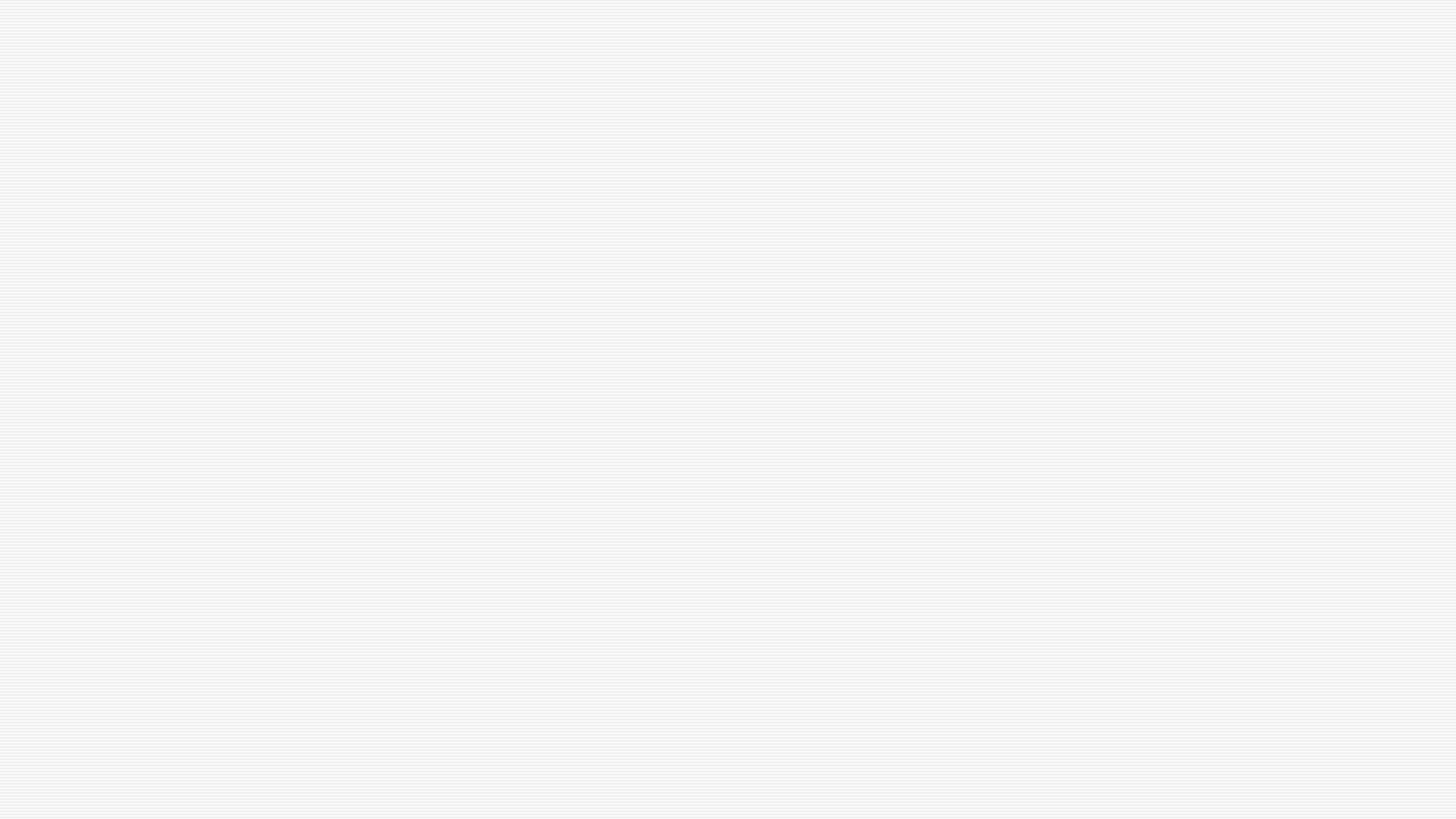 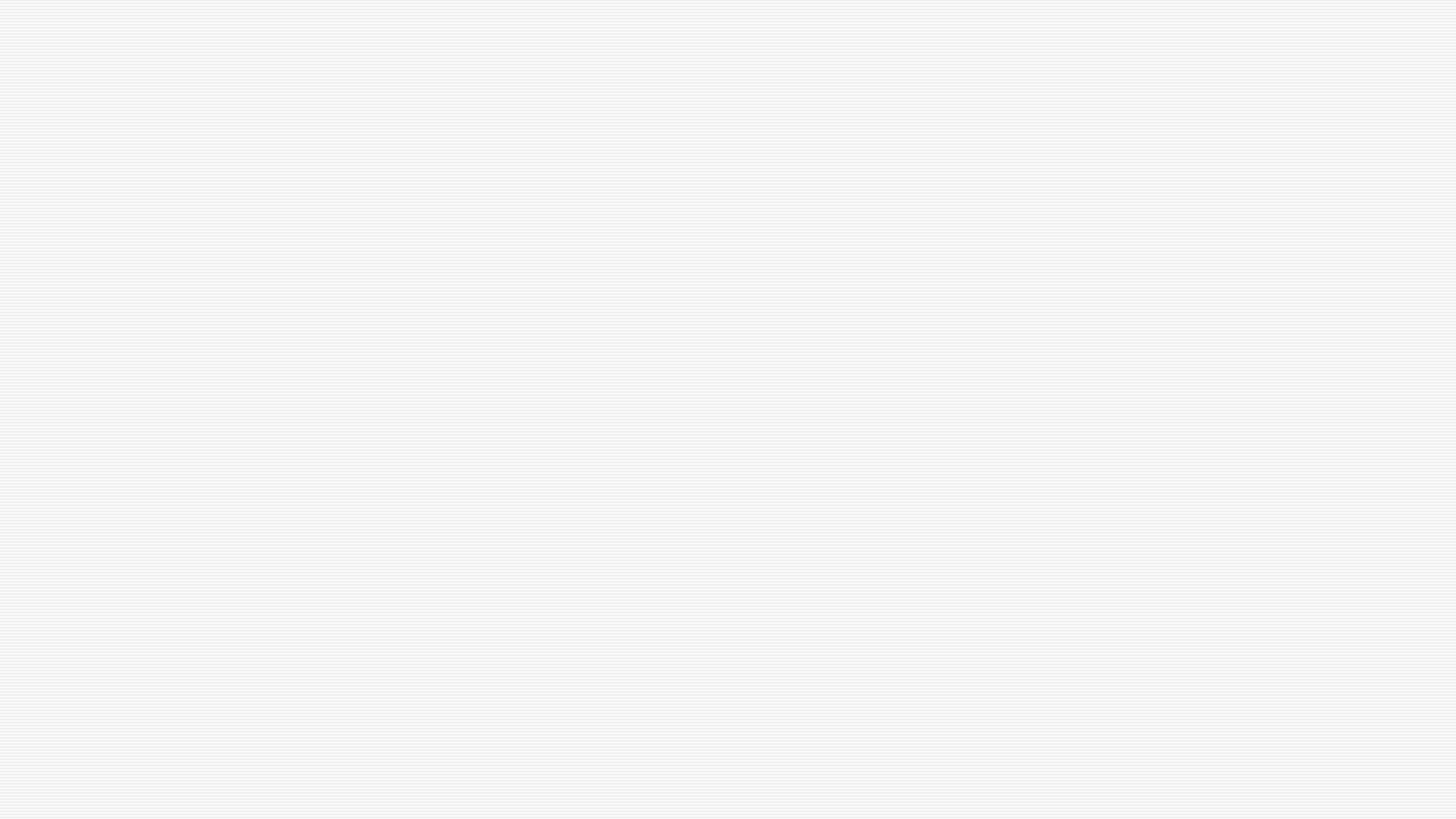 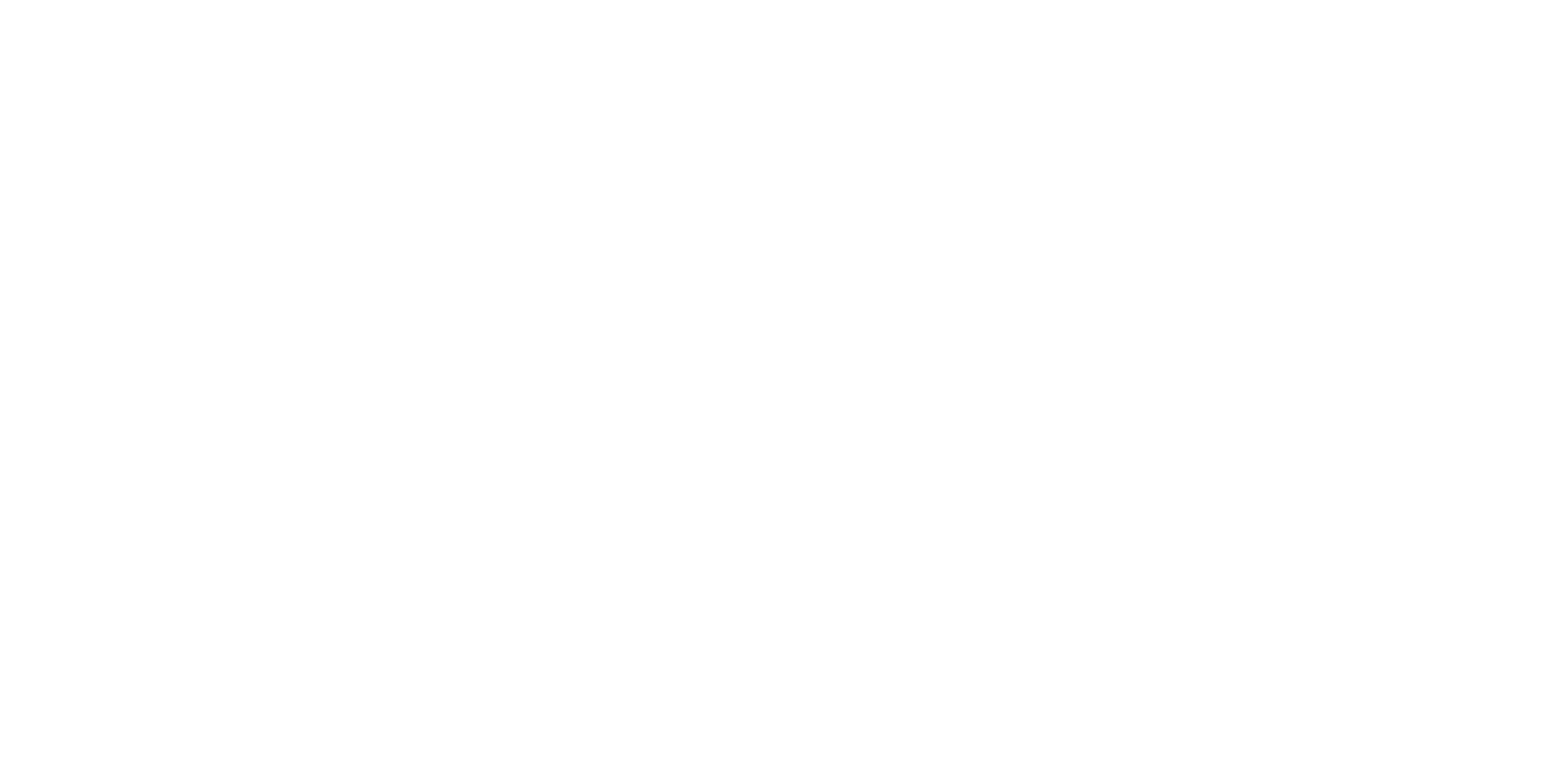 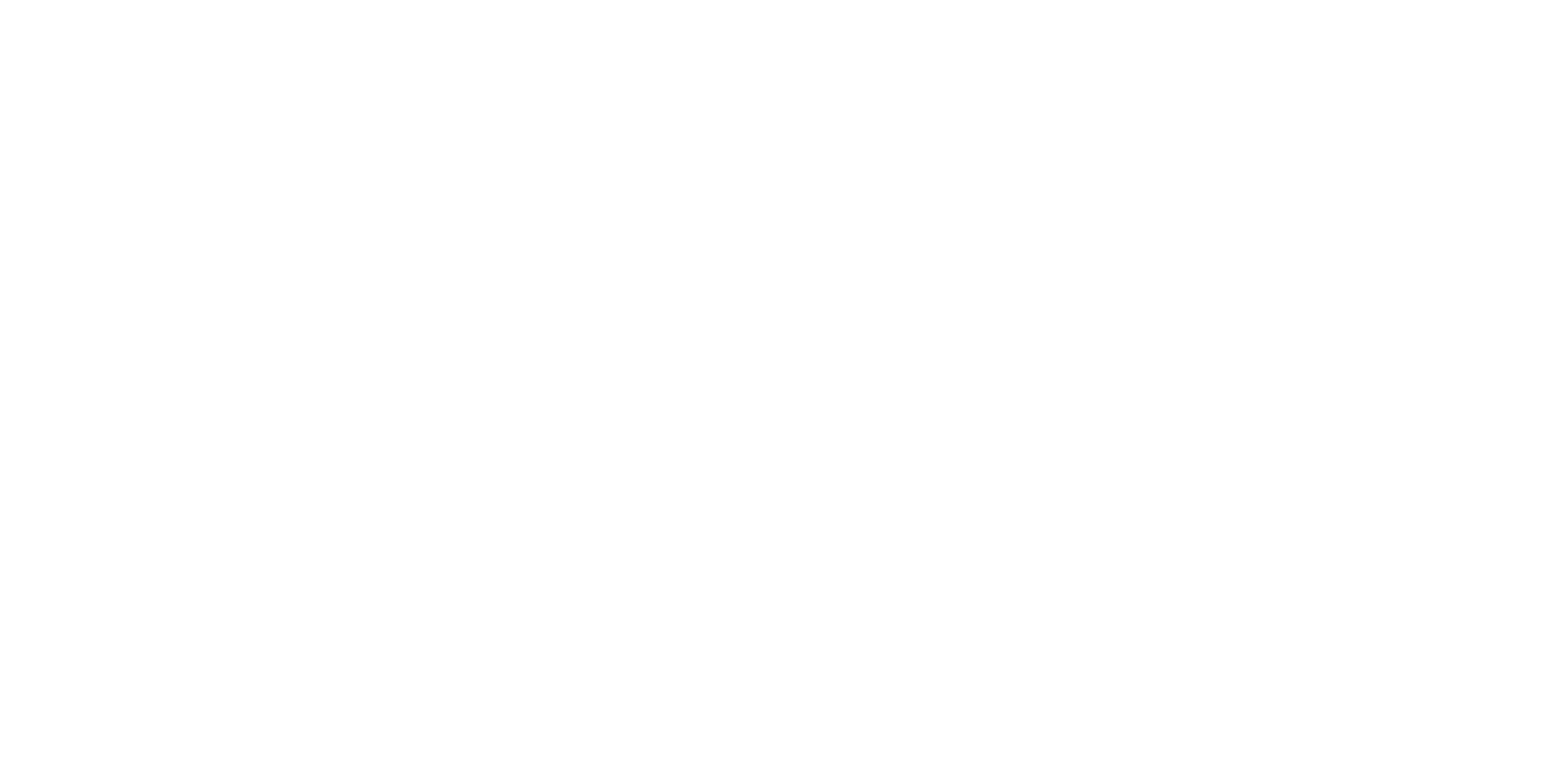 "Erinnerung verorten - Erinnerungsorte in Deutschland"
z
Assoziationen?
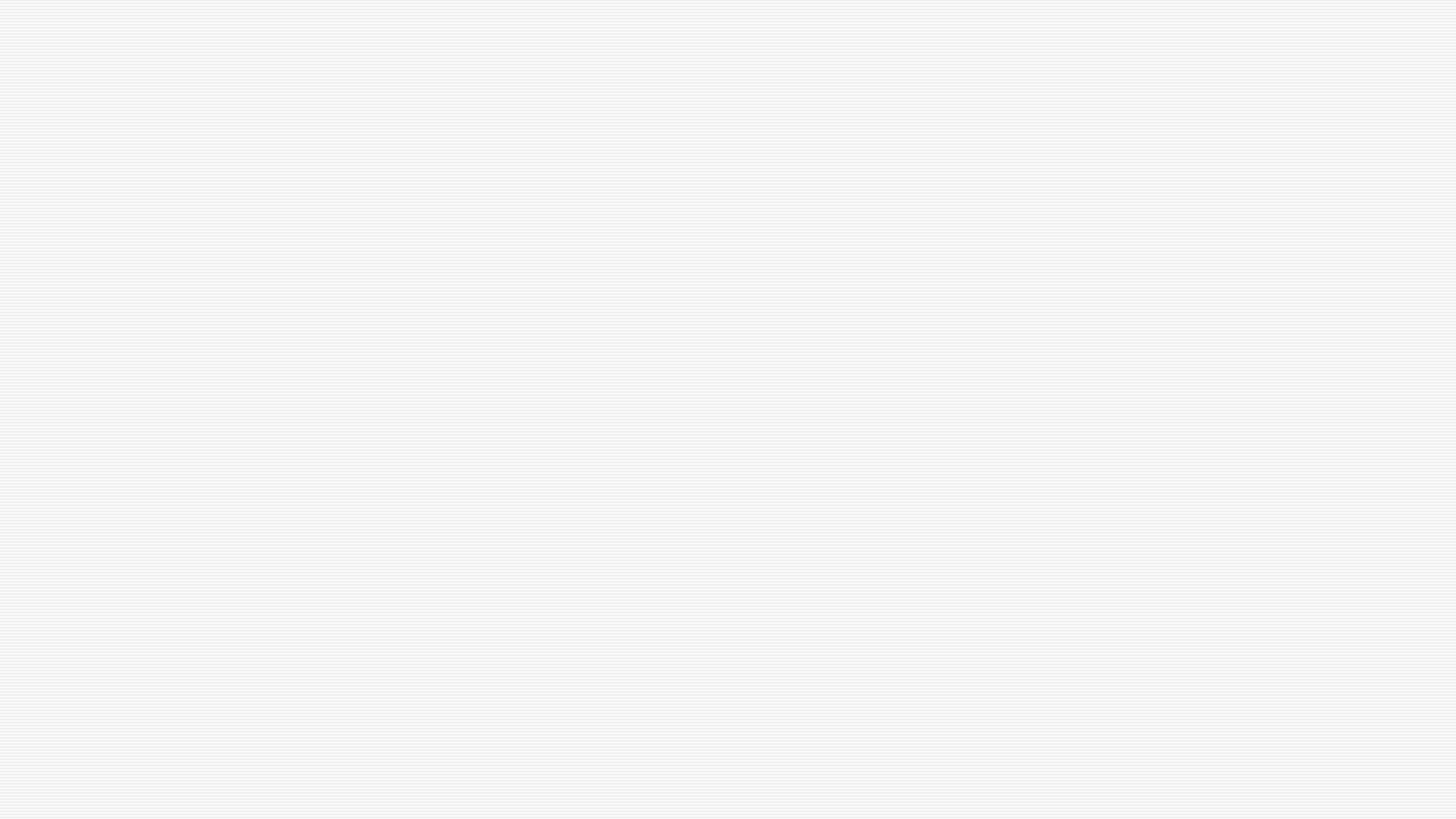 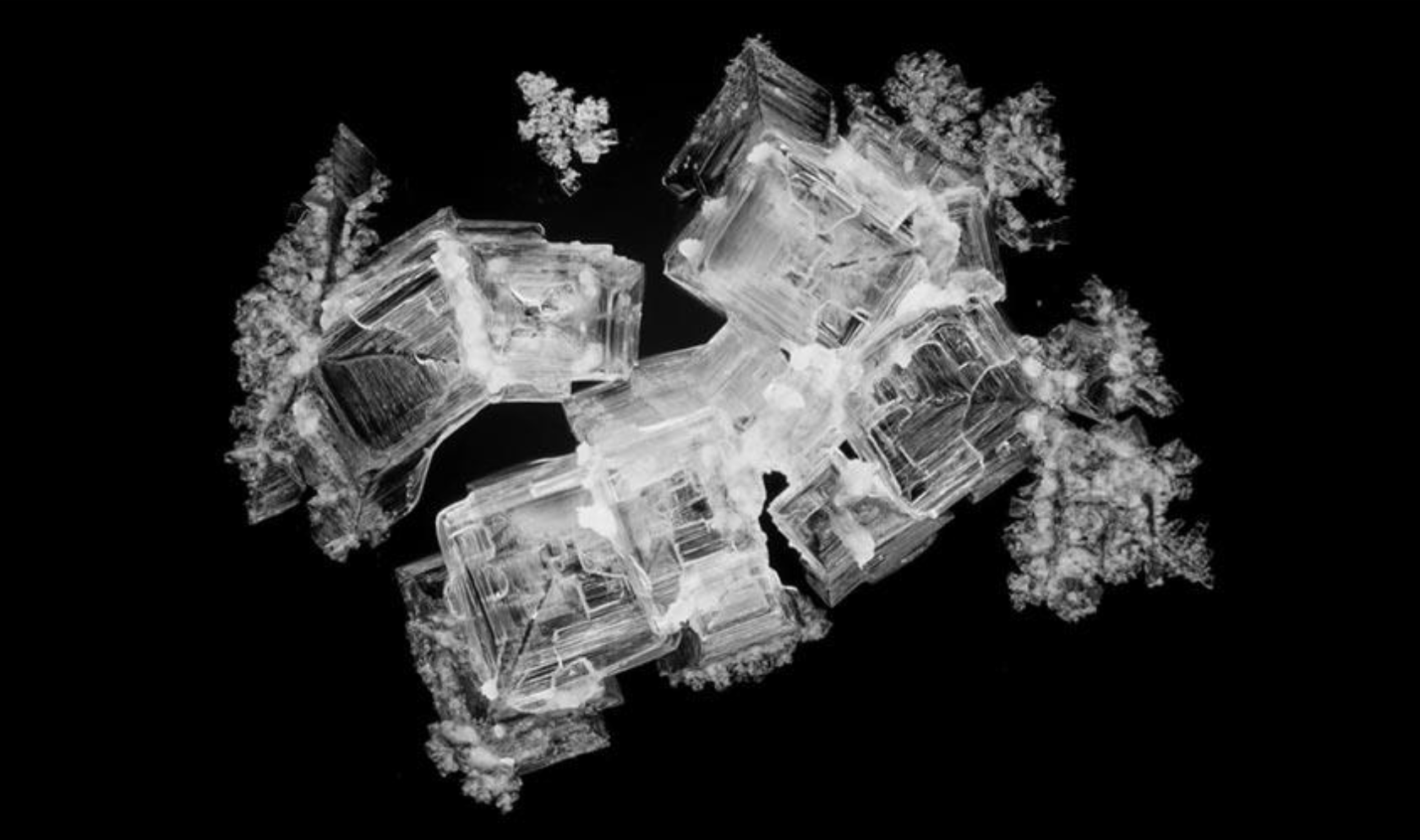 Zum Begriff Erinnerungsorte
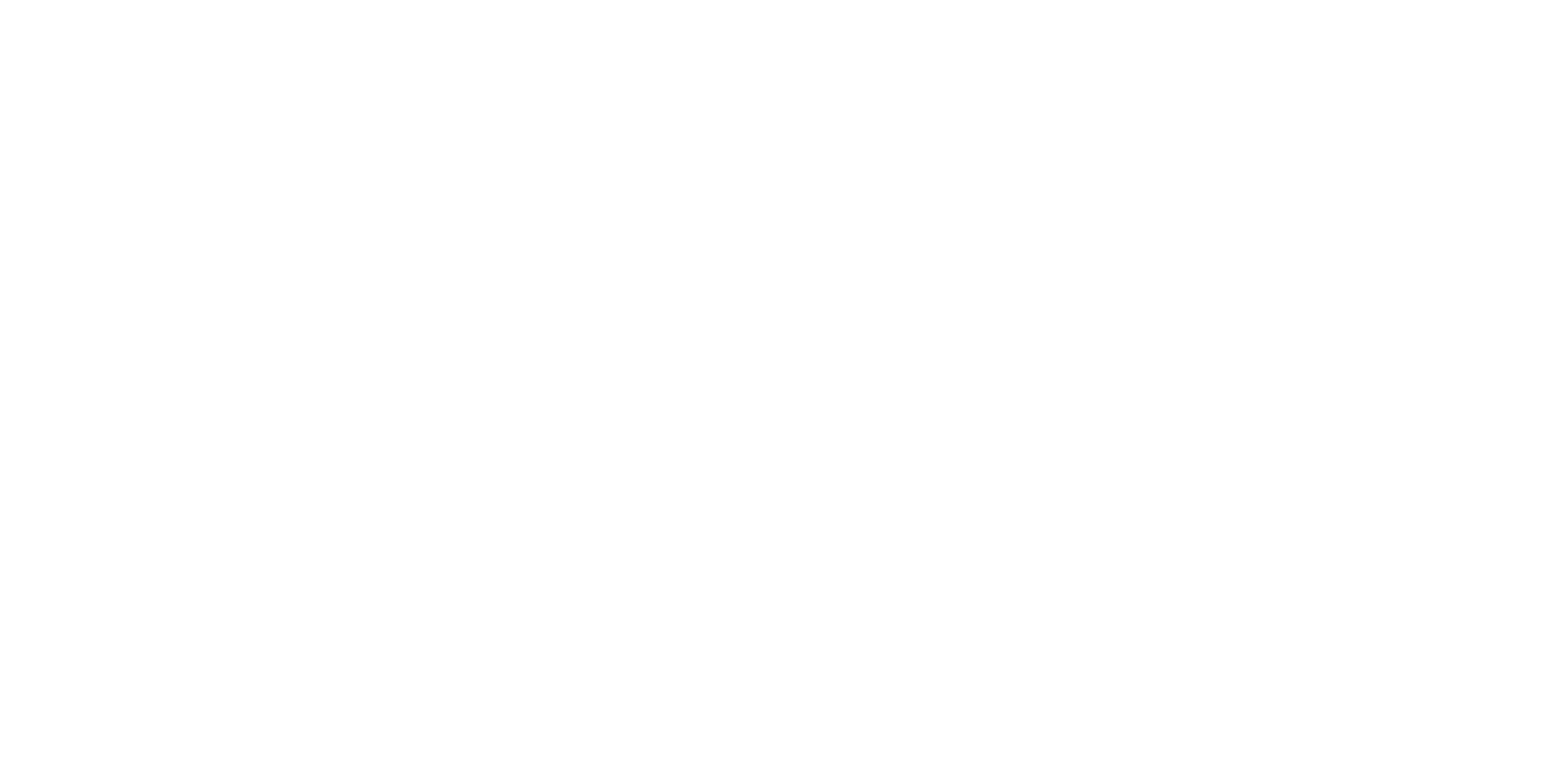 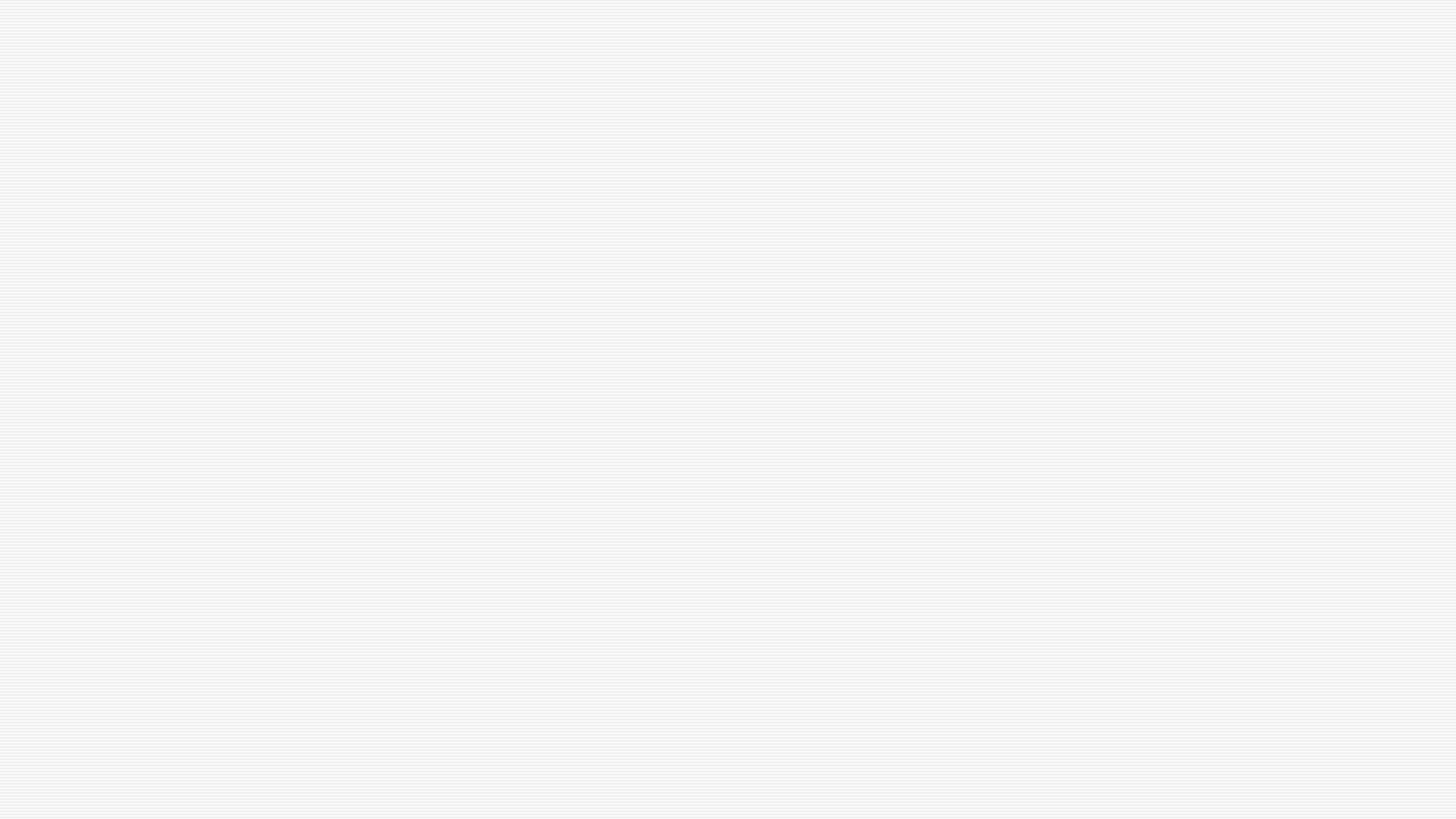 Erinnerungsorte nach Pierre Nora 


Pierre Nora:Bild: Garrault/Le Figaro Magazine/laif
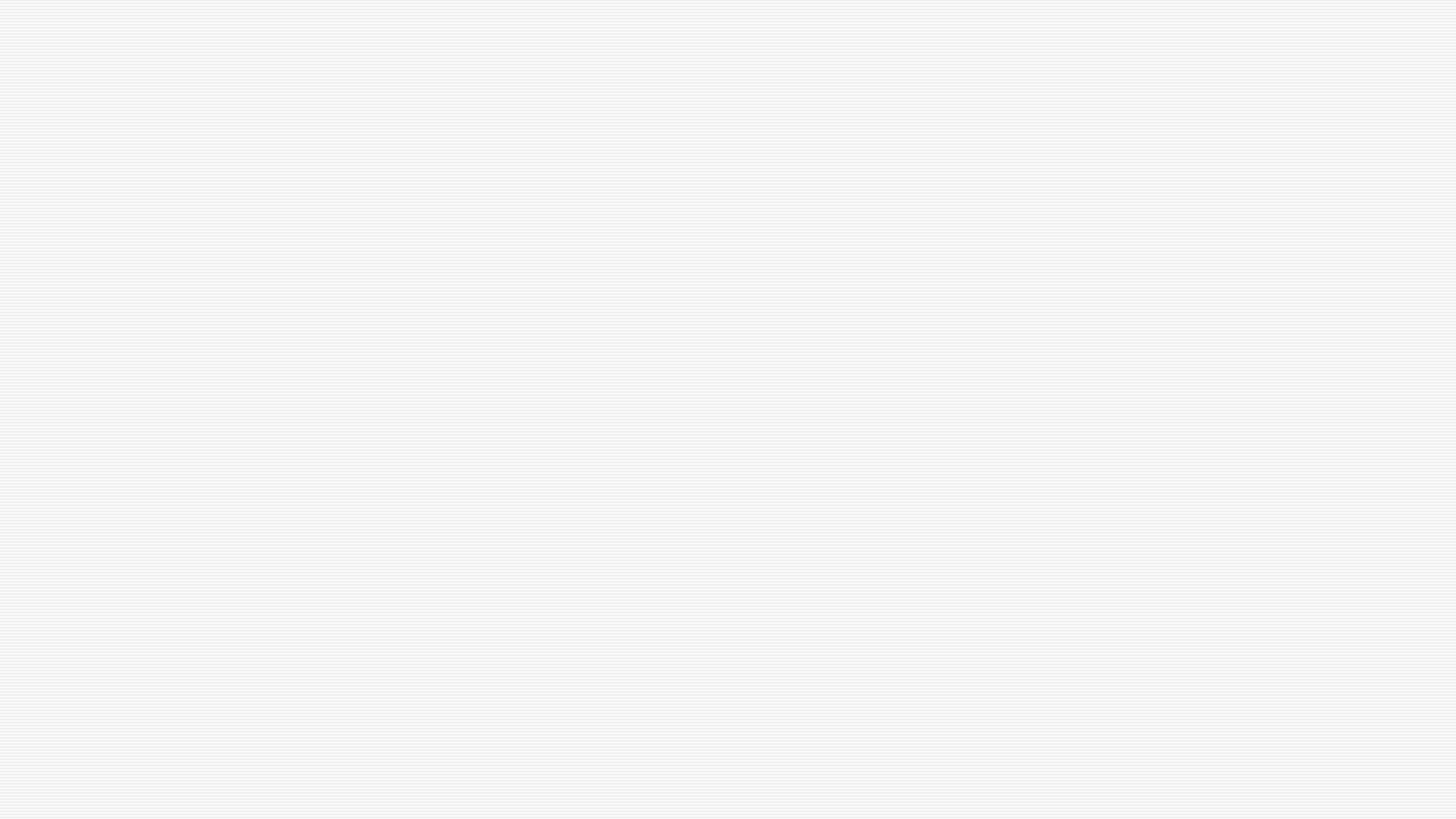 Über 100 namhafte Autoren und Autorinnen geistes- und sozialwissenschaftlicher Provenienz untersuchten darin 130 Topoi, in denen man – so Noras Grundannahme – des französischen Nationalgedächtnisses habhaft werden könne: von der Marseillaise über den Eiffelturm, Descartes und Verdun bis hin zum Wein (vgl. Siebenbeck, 2017 & Nora, 1994)
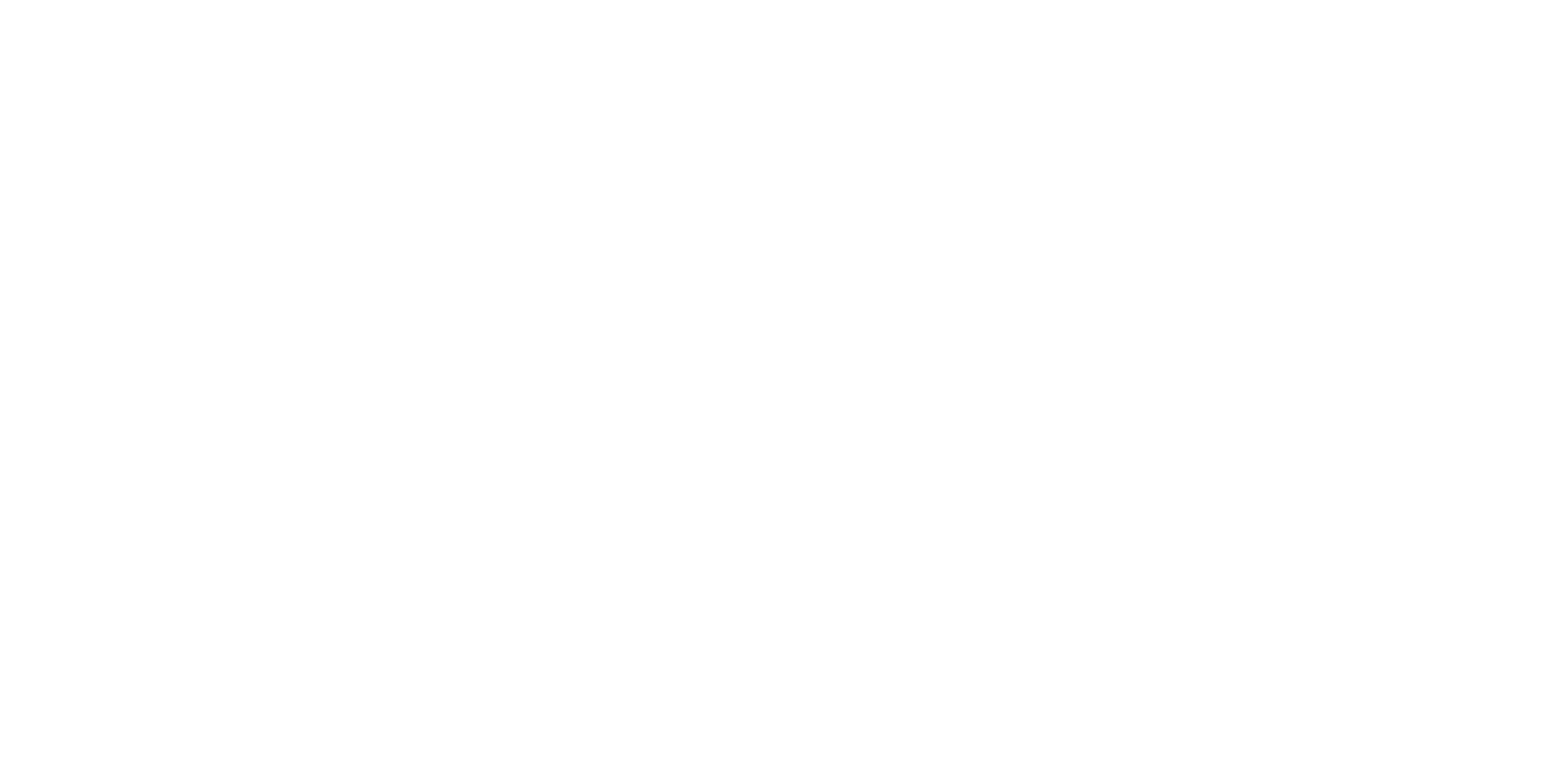 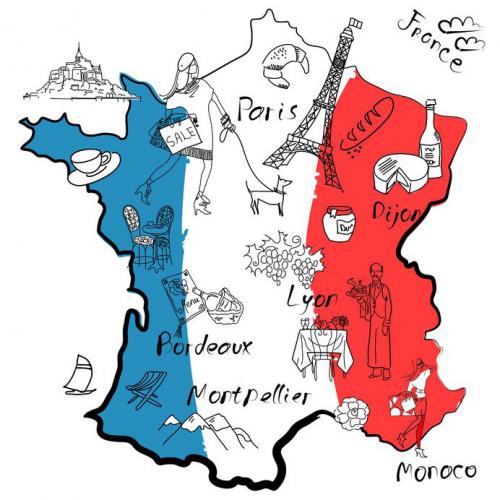 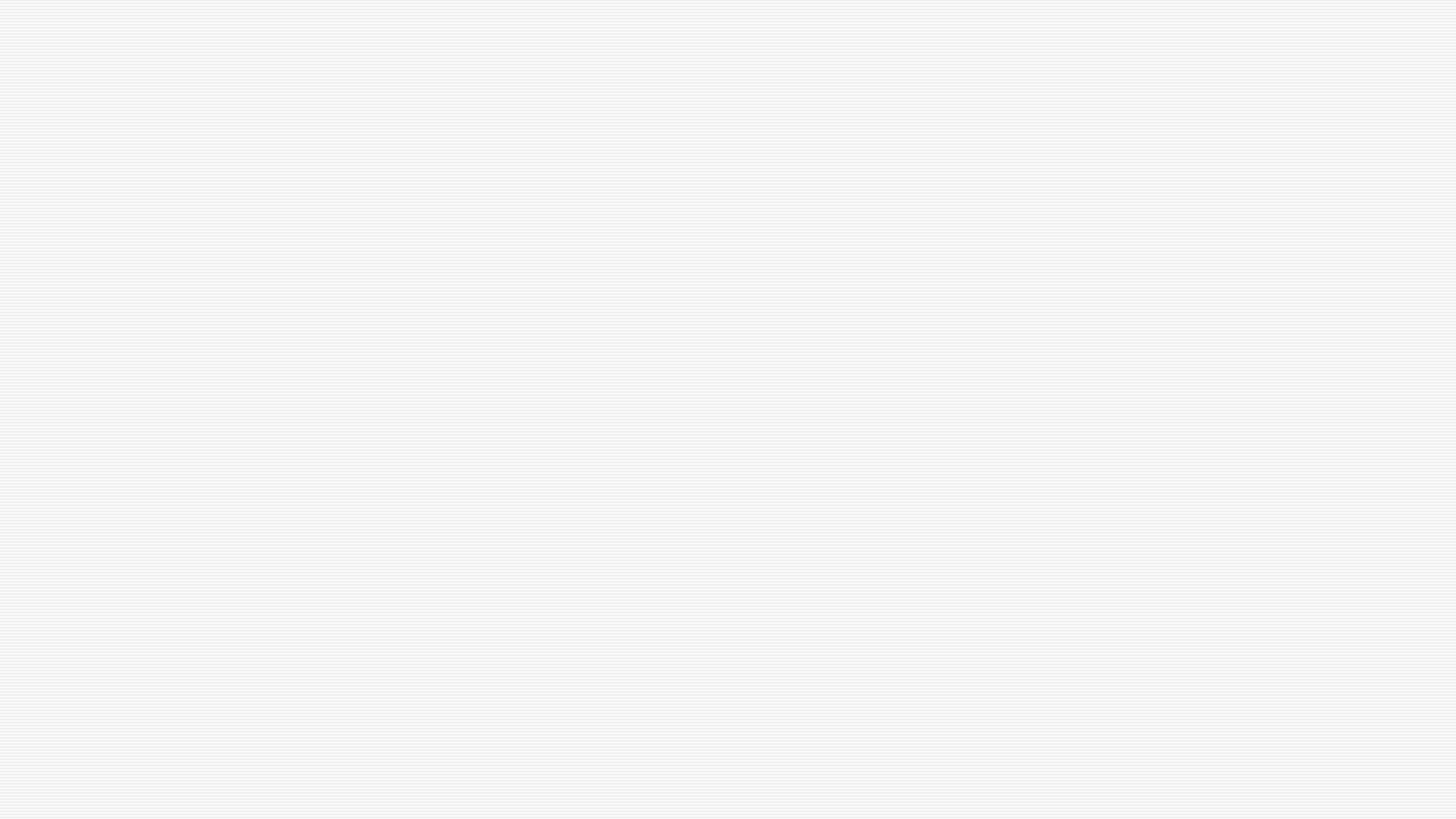 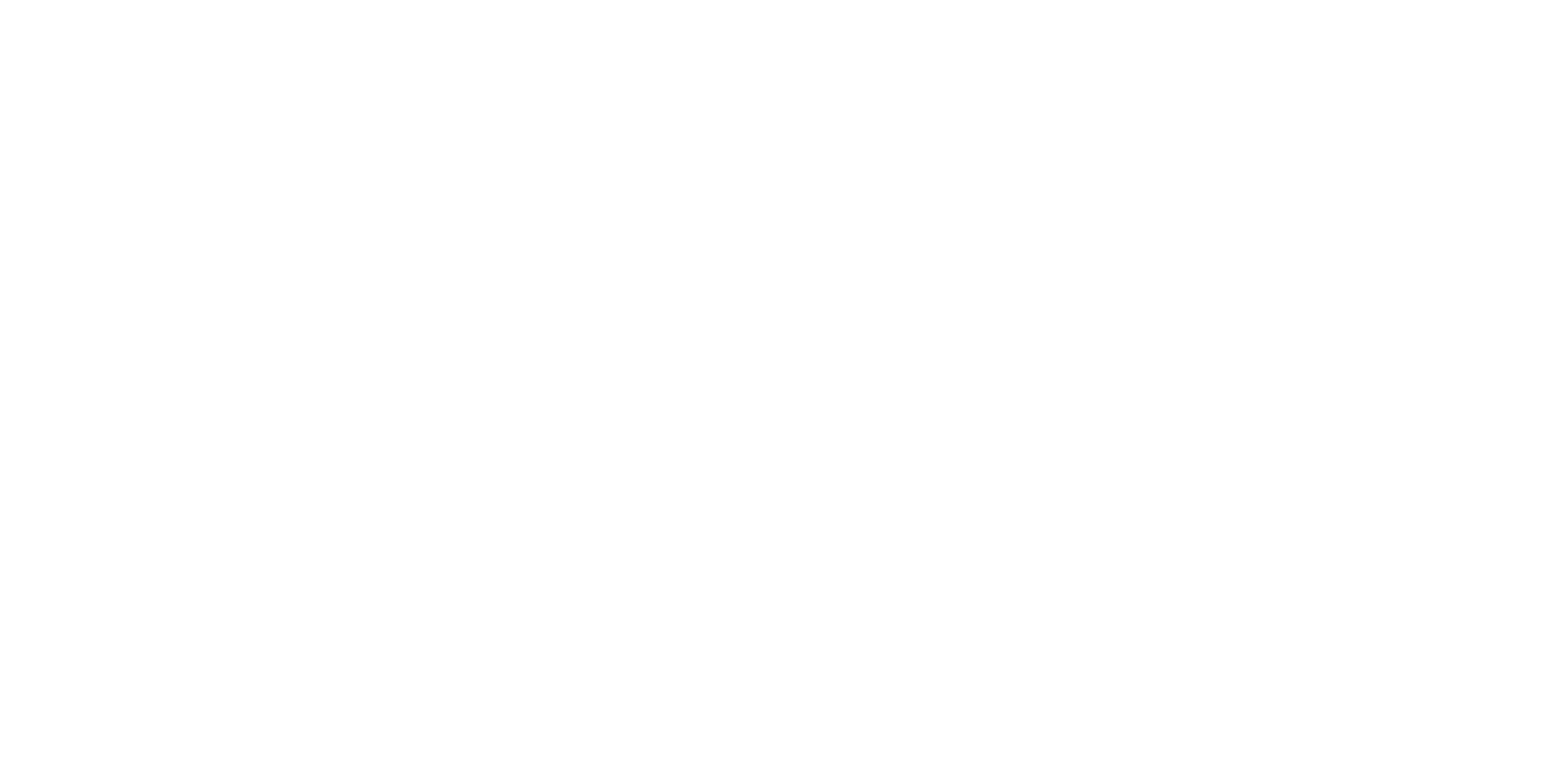 Die Marianne ist die Nationalfigur von Frankreich. Der Name steht auch für das französische „Volk“.
Zu einer solchen Nationalfigur wurde die Marianne während der Französischen Revolution. Der Name war bis dahin weit verbreitet im französischen Volk.
Die Marianne wird häufig mit der roten Jakobinermütze abgebildet. Ihre Büste steht heute in vielen Rathäusern, ihre Statue auf öffentlichen Plätzen. Man sieht sie auch auf Münzen oder Briefmarken (https://www.kinderzeitmaschine.de/neuzeit/franzoesische-revolution/lucys-wissensbox/symbole-der-revolution/wer-ist-marianne/).
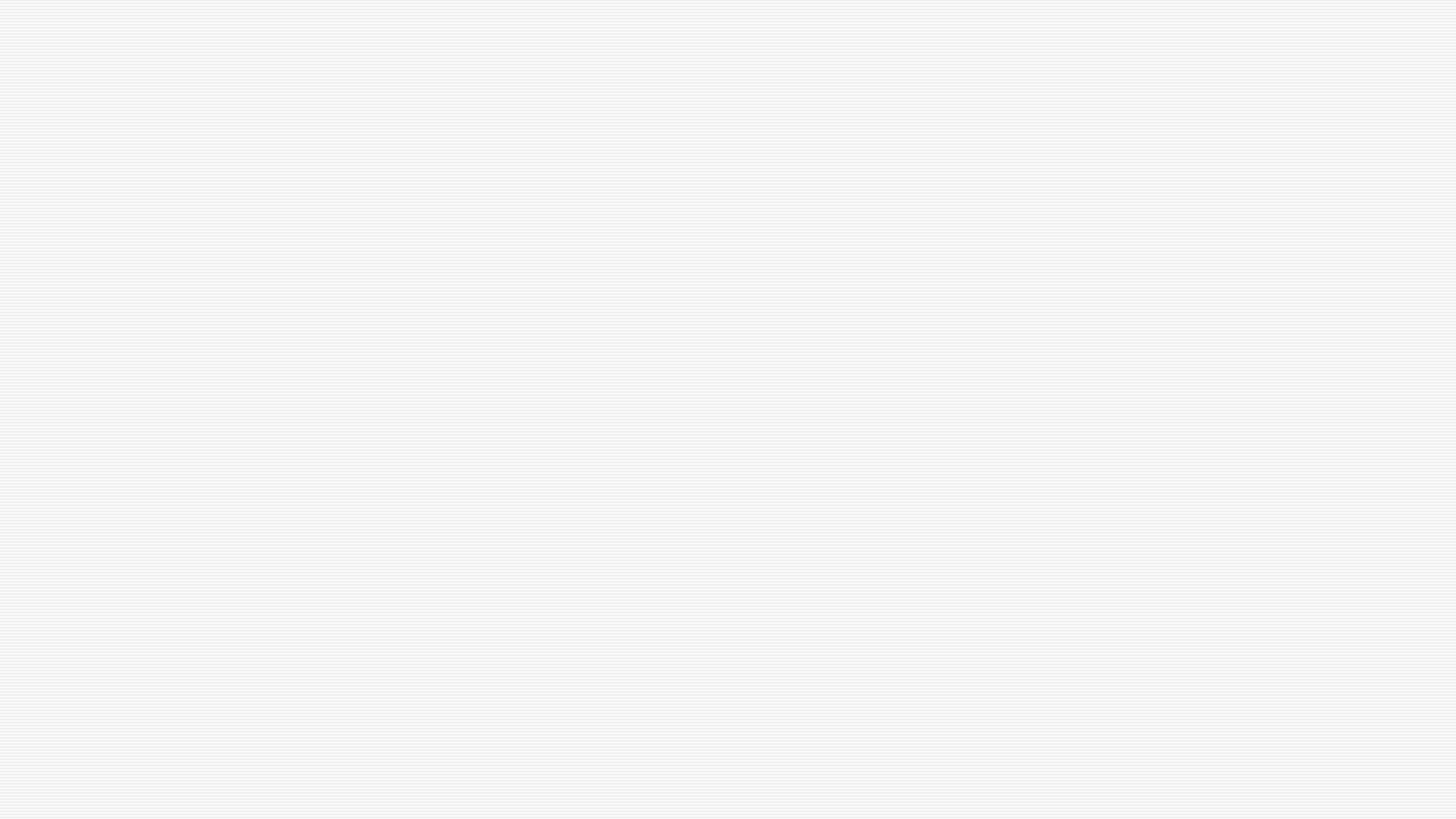 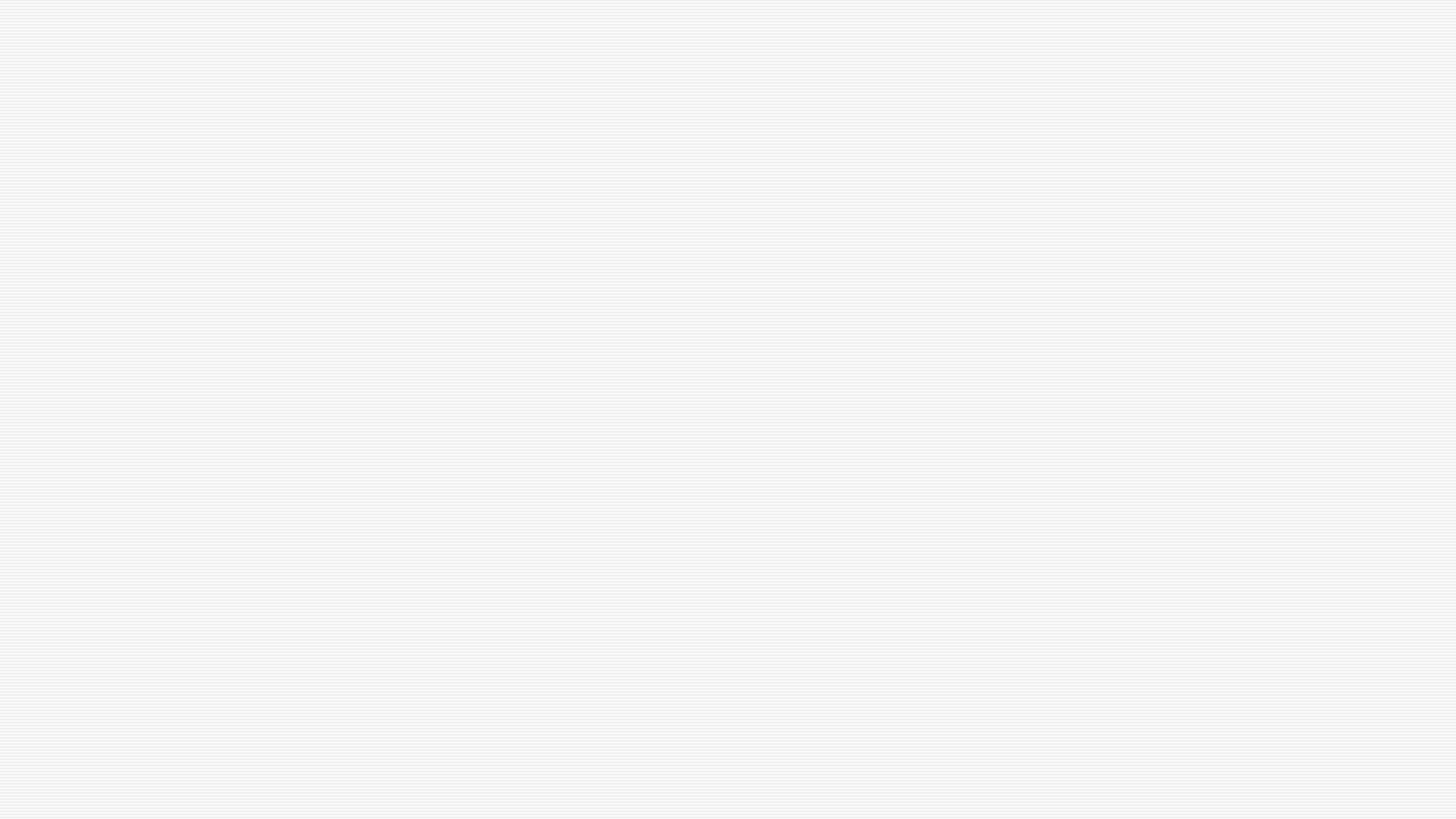 z
Der Begriff Erinnerungsorte (lieux de mémoire) geht auf Pierre Nora (vgl. 1984-1992) zurück
•„Kristallisationspunkte“ des nationalen, französischen Erbes („erwünschte Nationalerinnerung“)
•Modifizierung nationaler Kodierung
(Schulze, 2001) (Brix/Bruckmüller!Stekl, 1997) 
•Didaktisch, methodisches Potential  
•Zunehmend fremdsprachliche Bedeutung der Erinnerungsorte 
(vgl. Badstübner-Kizik, 2011)
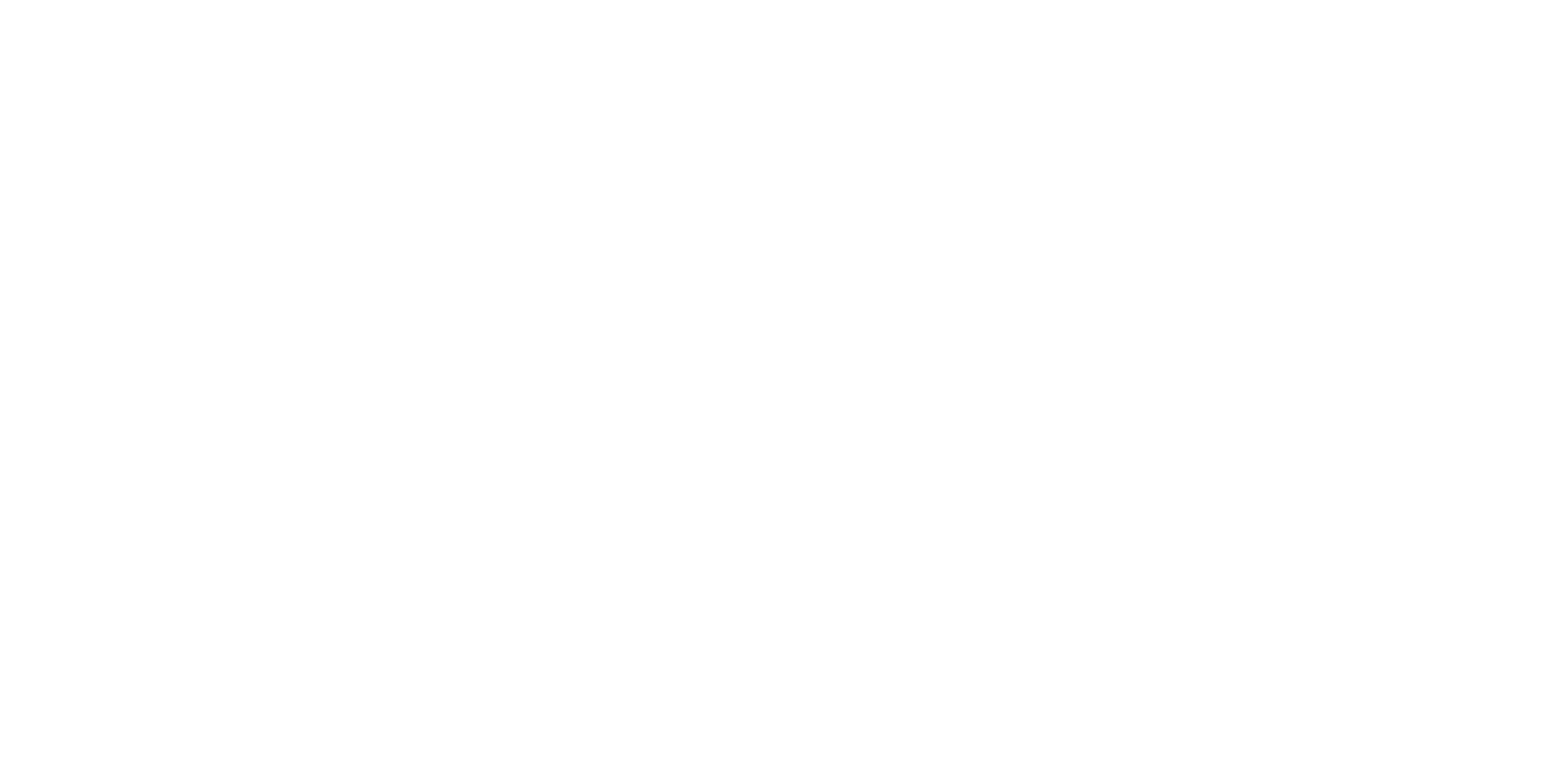 Thematischer Einstieg(2)
Zuordnungsübung
Auf dem Arbeitsblatt finden Sie sechs Themenblöcke (2 pro Gruppe)
Wie könnten diese übertitelt (Überschrift) sein?
Wie hängen sie thematisch zusammen
Könnte man die Begriffe auch anders anordnen und andere Kategorien bilden?
Inwiefern sind es „deutsche EO“?
Sagen Sie pro Gruppe zu 2 Erinnerungsorten etwas, recherchieren Sie im Internet
Zuordnungsübung
Aus  Deutsche Erinnerungsorte (Francois/Schulze, 2001)

Der Westfälische Friede 
Wien, Heldenplatz 
Dichter und Denker
Das Nibelungenlied 
Goethe
 „Theodor Fontane 
Die Familie Mann 
Grimms Märchen 
„Am deutschen Wesen …“ 
Der Kniefall
Flucht und Vertreibung
Der Volkswagen 
Versailles 
Der Weißwurstäquator
Heinrich Heine 
Nietzsche 
Die Mauer
Schuld
Die Dolchstoß-Legende 
Auschwitz
 D-Mark
Stasi
„Wir sind das Volk“
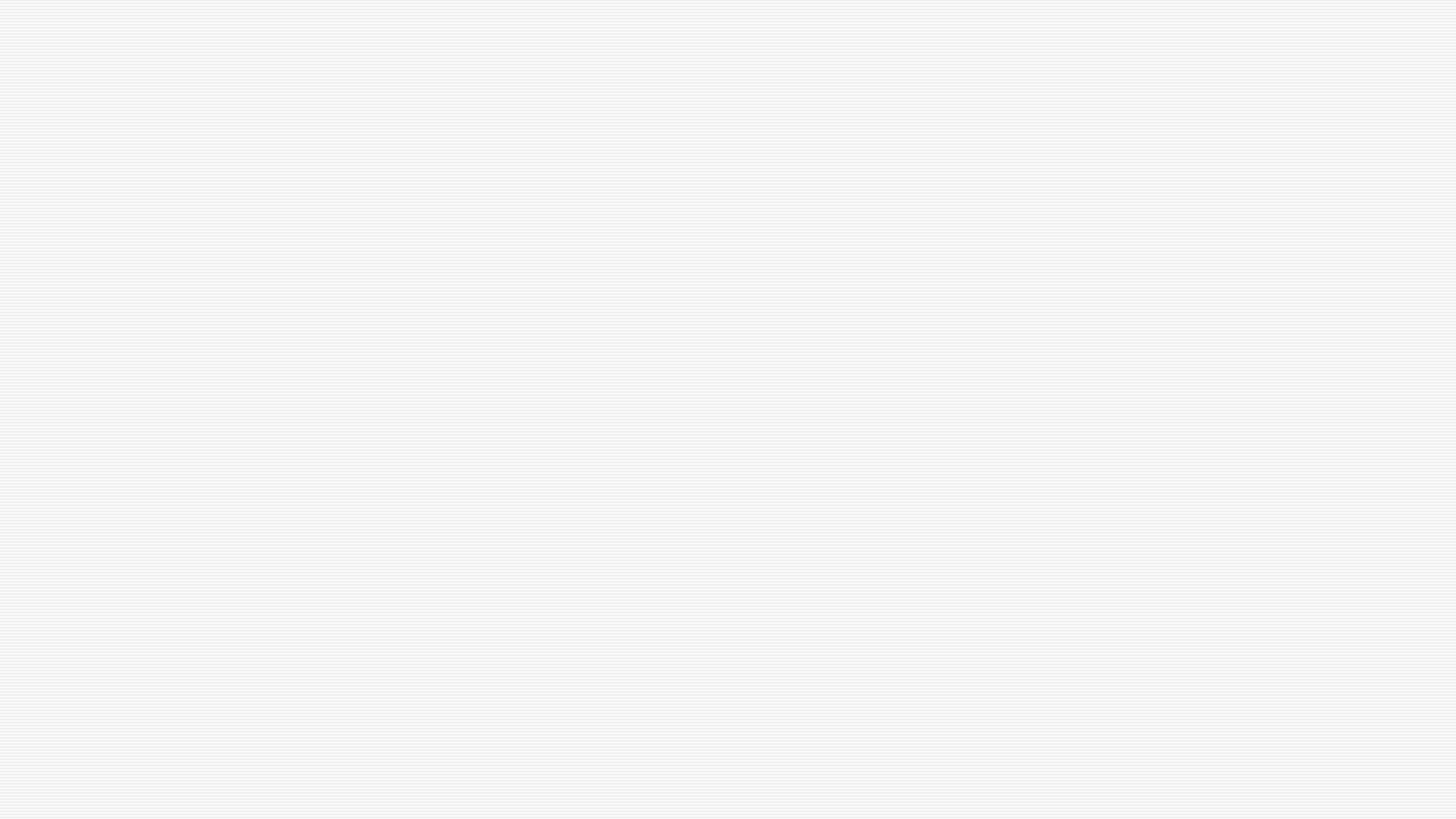 Etienne Francois – ein französischer Historiker, der in Berlin und Paris lehrt, und sein deutscher Kollege Hagen Schulze, der in London das German Historical Institute leitet, haben sich einer Herkulesarbeit unterzogen. Nach fünfjähriger Vorbereitung durch Kolloquien und Seminare, in denen das Projekt konzipiert wurde, haben sie aus mehr als 400 Vorschlägen jene 120 Themen herausdestilliert, die dann von einer erlesenen Autorenriege aus Wissenschaft und Publizistik essayistisch abgehandelt wurden (https://www.deutschlandfunk.de/deutsche-erinnerungsorte.700.de.html?dram:article_id=80485).
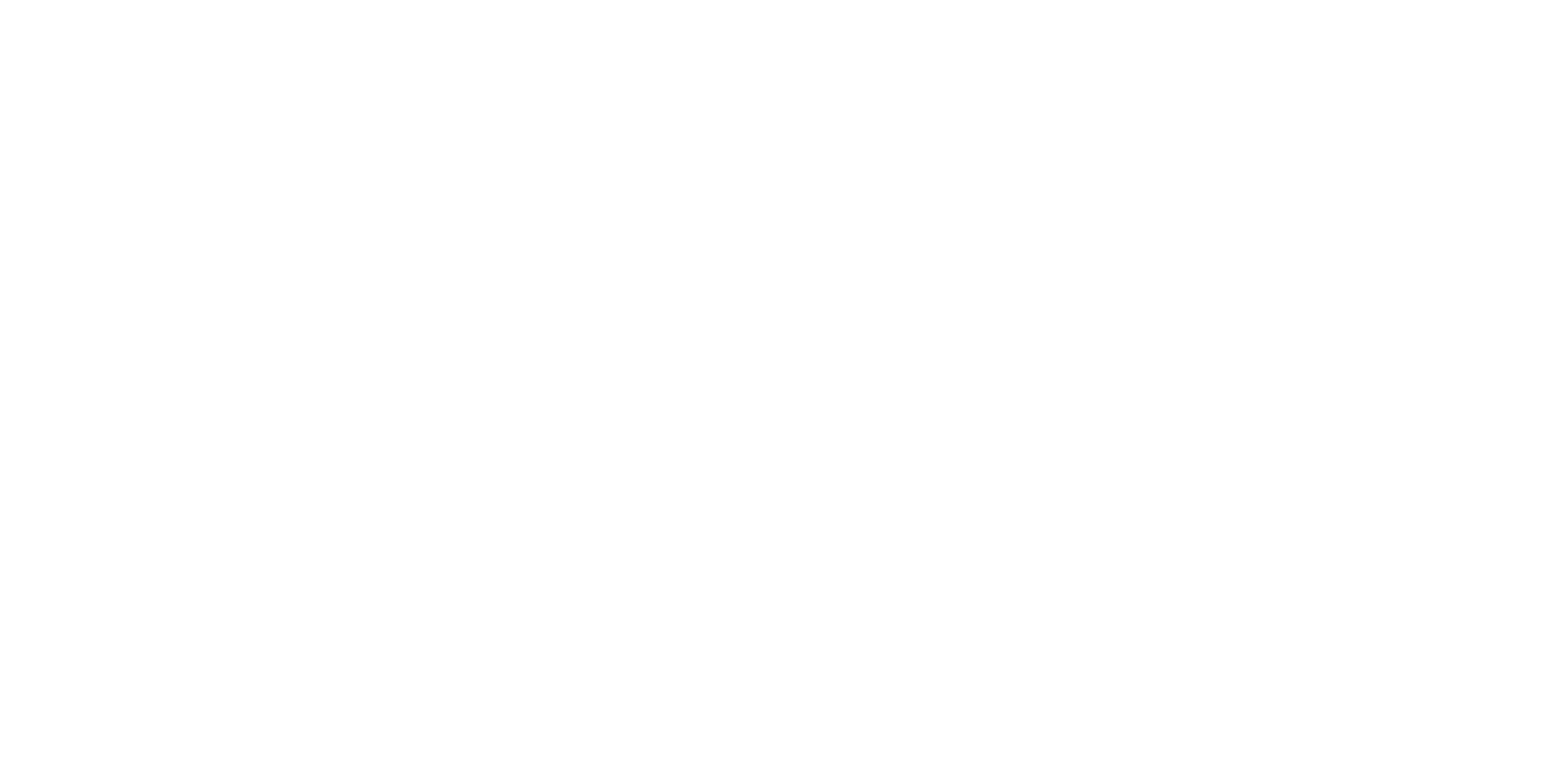 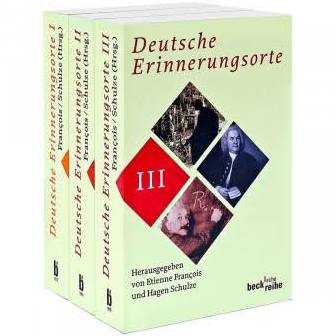 Dies ist kein sinnstiftendes oder staatstragendes Projekt. (...) Auch eine nostalgische Rückschau ‚im Genre der melancholischen Selbstbetrachtung‘ ist nicht beabsichtigt. (...) Als moralisierende ‚Lehrmeister der Nation‘ fühlen wir uns genau sowenig (Francois/Schulze, ebd.).
Eine Bitte
Wenn Sie Wünsche/Rückmeldungen/Ideen (andere Artikulationsbedürfnisse) haben, schreiben Sie mir jederzeit eine Mail, oder sprechen Sie mich in/nach der LV an.
Weiterer Ablauf
Erinnerungsorte in Deutschland
Erinnerungsorte in Bayern/München
Erinnerungsorte mit Bezug zu Deutschland und China
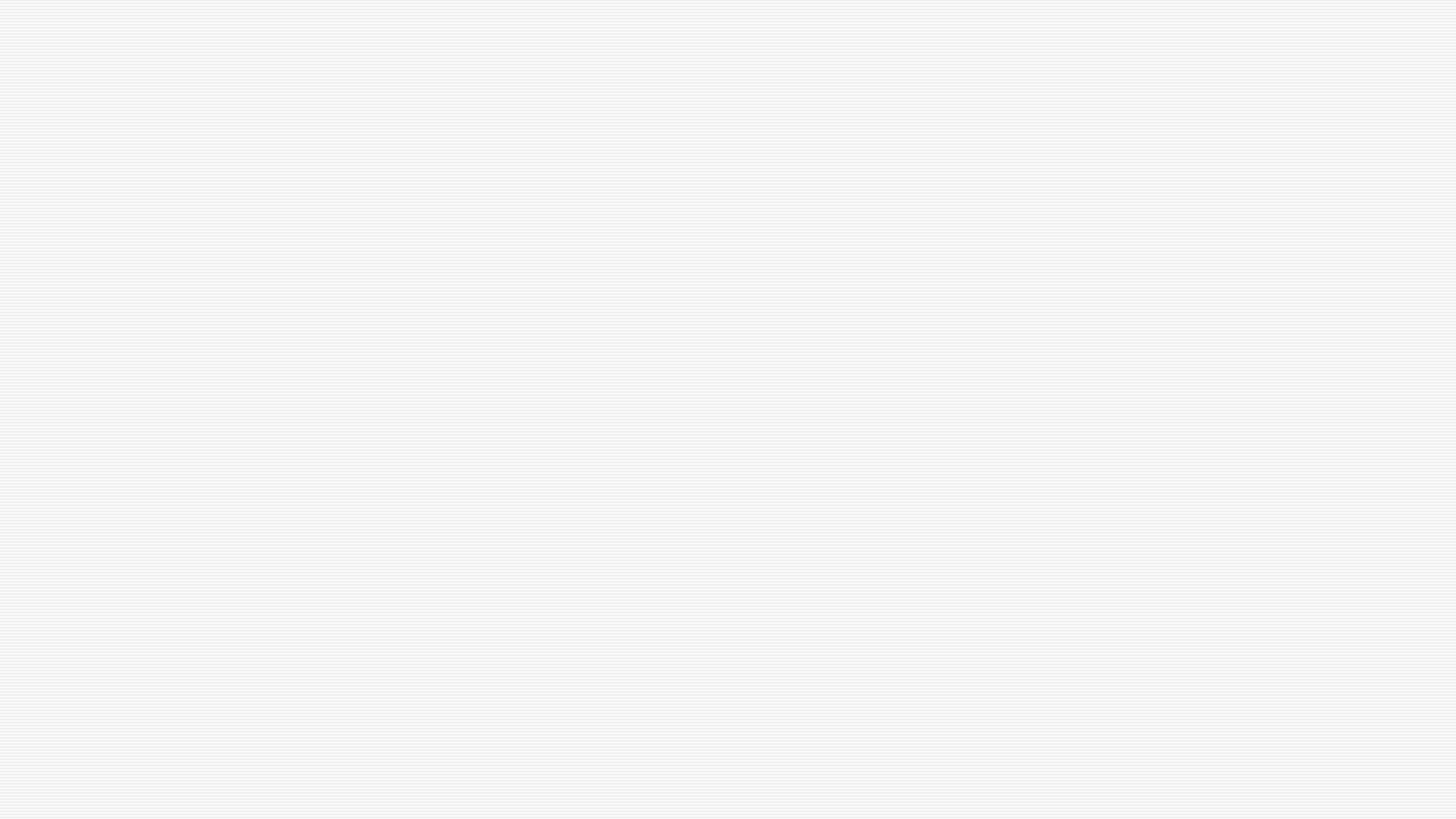 Quellen
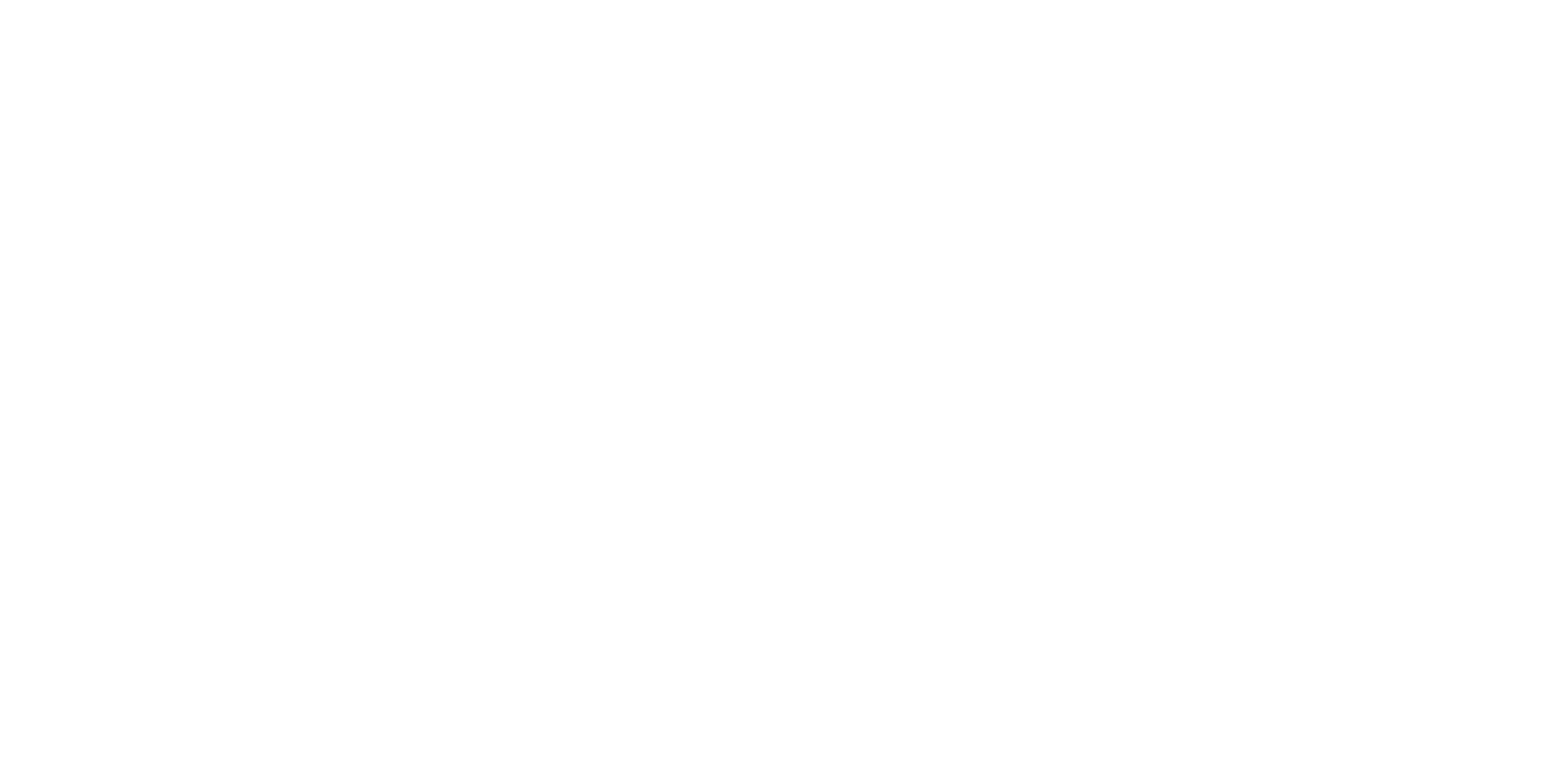 Etienne François/Hagen Schulze (Hrsg.), Deutsche Erinnerungsorte, 3 Bde., München 2001.
Pierre Nora (Hrsg.), Les lieux de mémoire, 7 Bde., Paris 1984-1994: I. La République (1984);II. La Nation, 3 Bde. (1986); III. Les France, 3 Bde. (1993).
Carrier, Peter, Pierre Noras Les Lieux de mémoire als Diagnose und Symptom des zeitgenössischenErinnerungskultes, Gerald Echterhoff/Martin Saar (Hrsg.), Kontexte und Kulturen des Erinnerns. MauriceHalbwachs und das Paradigma des kollektiven Gedächtnisses, Konstanz 2002.
Kreis, Georg, Pierre Nora besser verstehen – und kritisieren, ders., Schweizer Erinnerungsorte. Aus demSpeicher der Swissness, Zürich 2010.
Cornelia Siebeck,Erinnerungsorte, Lieux deMémoire,Version: 1.0, in: Docupedia-Zeitgeschichte,02.03.2017http://docupedia.de/zg/Siebeck_erinnerungsorte_v1_de_2017DOI: http://dx.doi.org/10.14765/zzf.dok.2.784.v1.
Was ist ein Erinnerungsort? In: https://uol.de/geschichte/studium-und-lehre/lehre/projektlehre/regionale-erinnerungsorte/was-ist-ein-erinnerungsort..
Hausaufgabe
Überlegen Sie, welche deutschen Erinnerungsorte Sie besonders interessieren und warum